Зимующие птицы
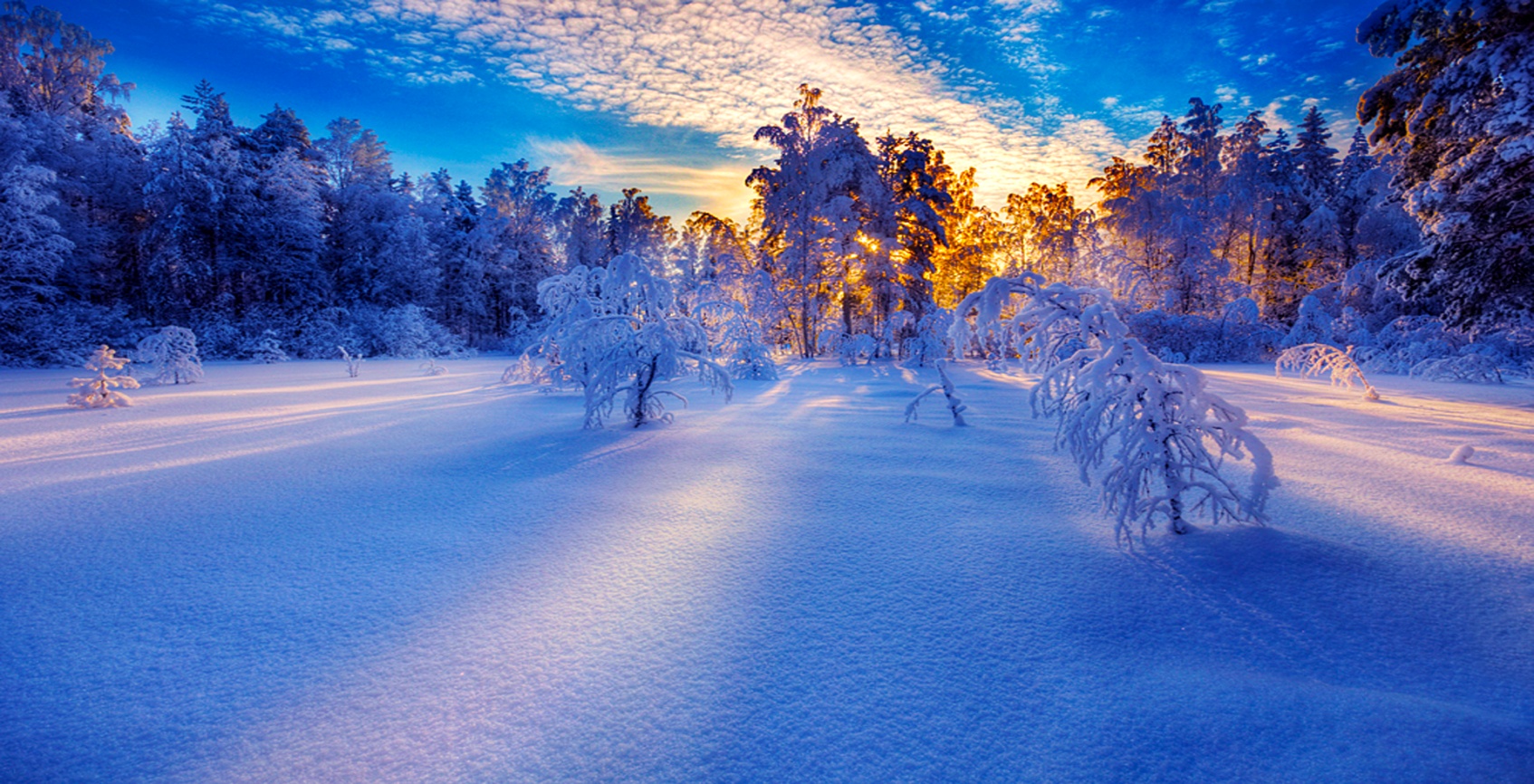 Воспитатель: Струцкая.О.В.
С наступлением зимы многие птицы покидают родные края. Однако,  немало из них остается зимовать вместе с нами….
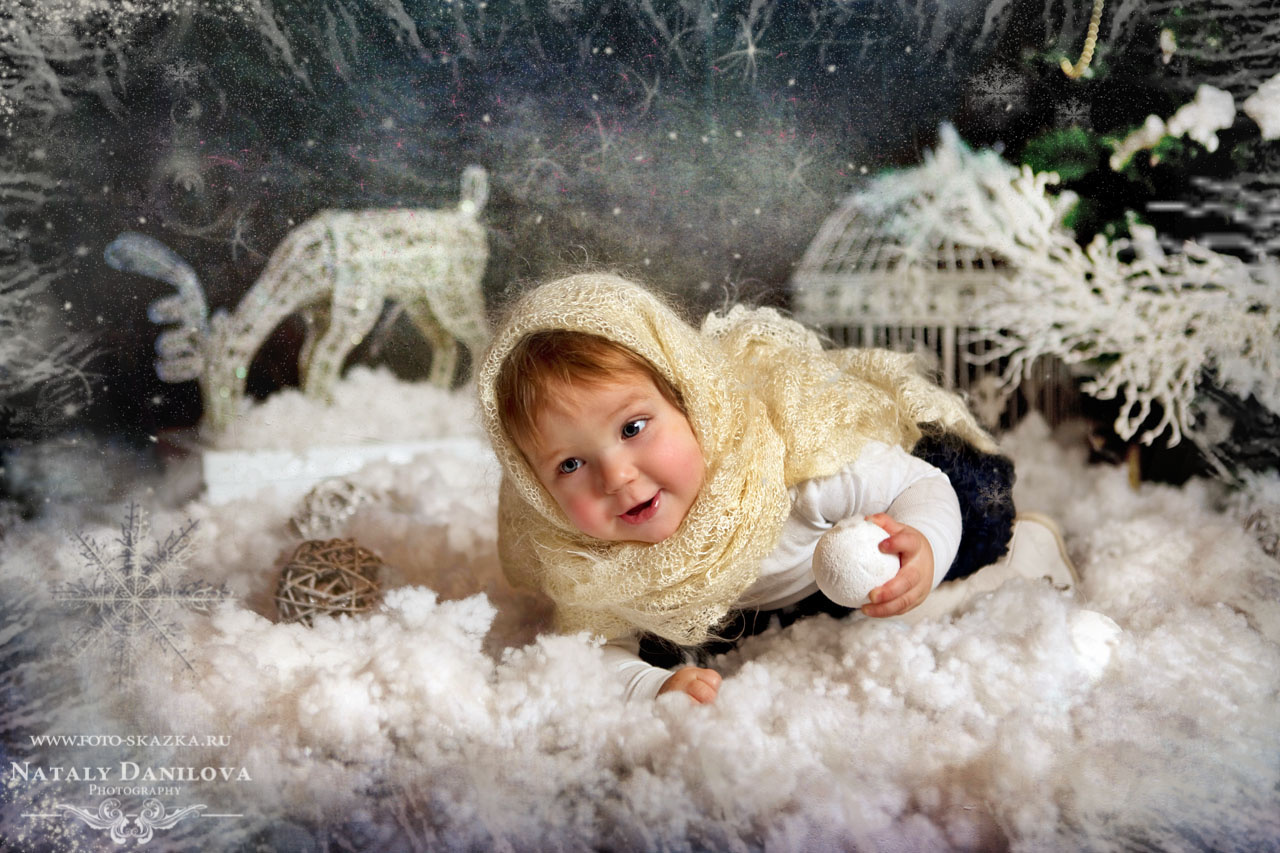 Летом синицы питаются только насекомыми. Зимой насекомые прячутся, и птичкам приходиться плохо, зимой они прилетают к нашим домам за помощью. Они будут клевать все что дадите, зерно, крупу, крошки хлеба, кусочки мяса, несоленого сала.
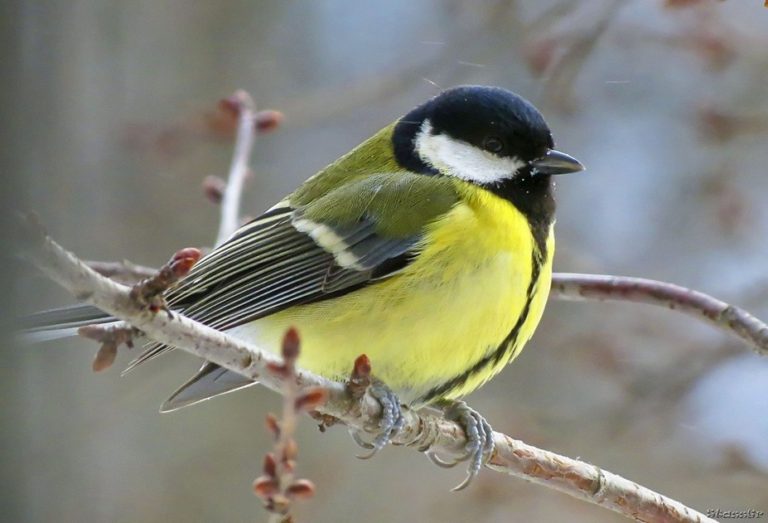 Снегирь чуть крупнее воробья, очень плотного сложения, сверху голубовато-серая с черным шапочка, подбородком, крыльями и хвостом, белыми надхвостьем и полоской на крыше щёки и грудь у самцов красные или красно-розовые.
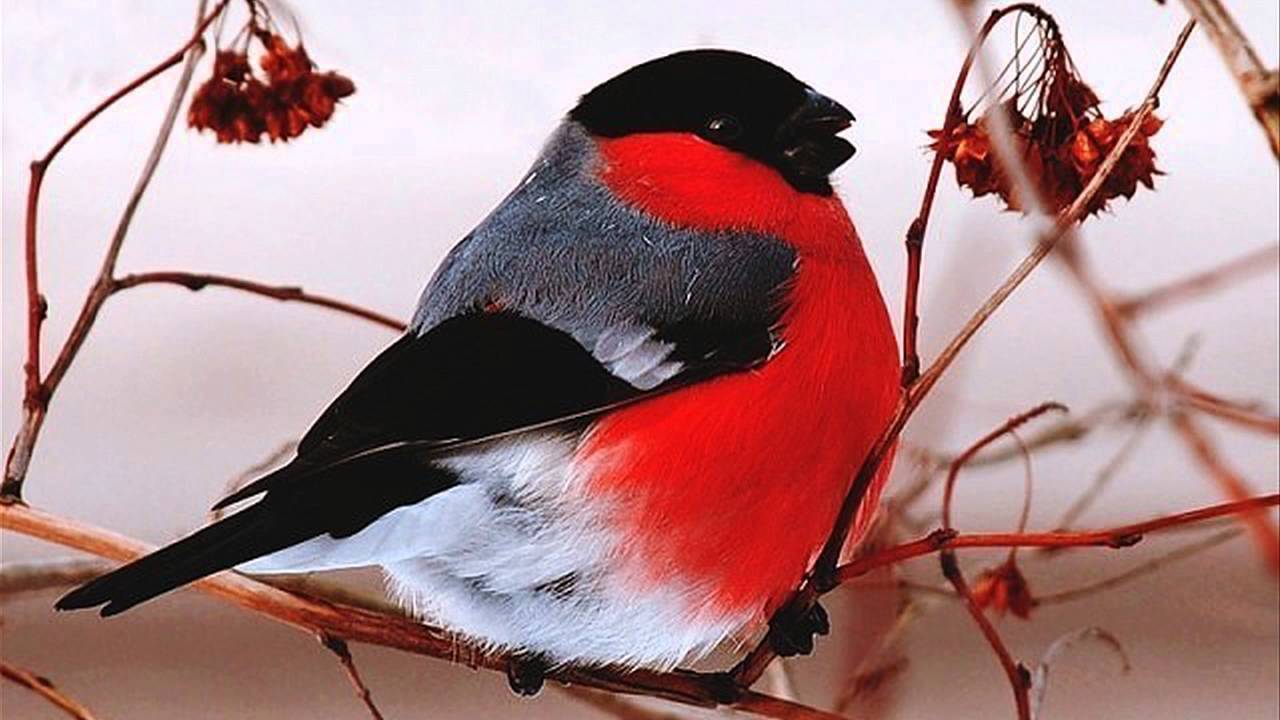 У голубей туловище светло-серое, с беловатым надхвостьем и двумя, телесными полосами на внешней стороне крыльев. Обладает прекрасным зрением- различает цвета. Питается растительными кормами: семенами, ягодами, плодами фруктовых деревьев.
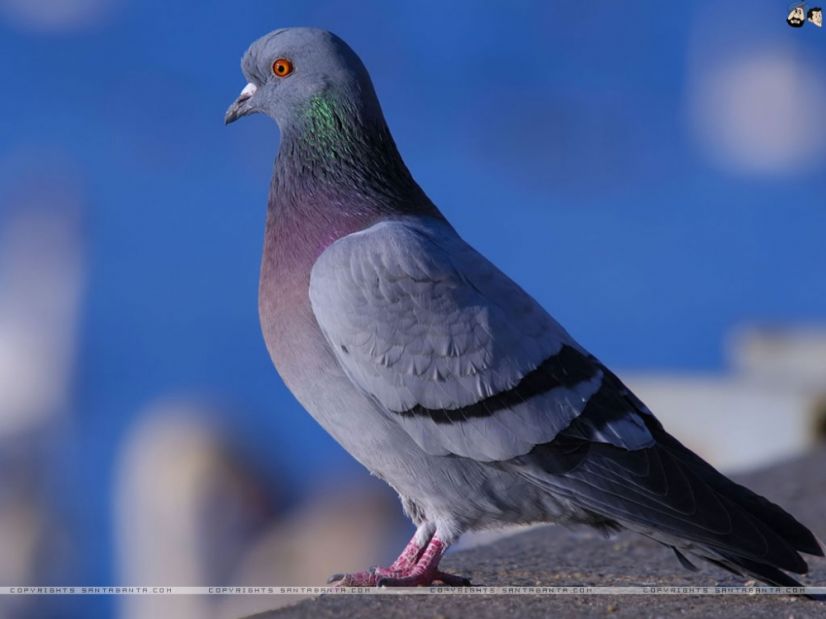 Летом лесные дятлы питаются древесными насекомыми, а зимой- семенами хвойных деревьев. Весной дятел пьет березовый сок. Это одна из очень полезных птиц наших лесов. Работает круглый год по уничтожению вредителей.
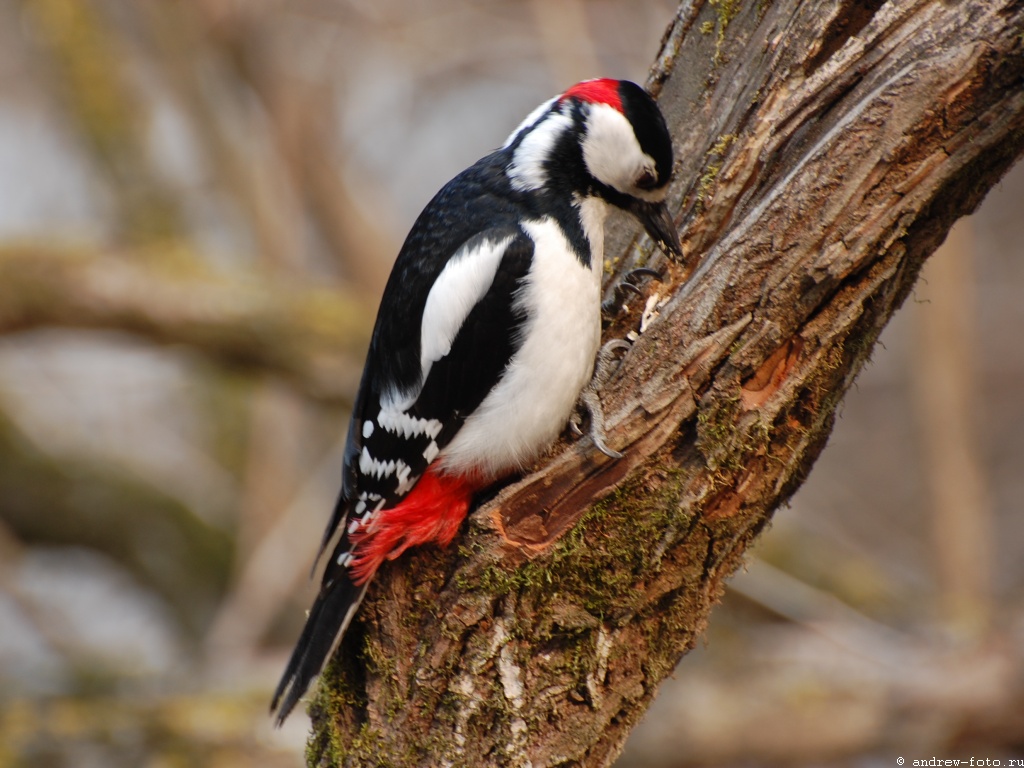 Воробей –бойкая, жизнерадостная, находчивая и общительная птица. Клюёт овес, пшено, зимой селится вблизи жилища человека, клюёт все, что найдет – всеядная птица.
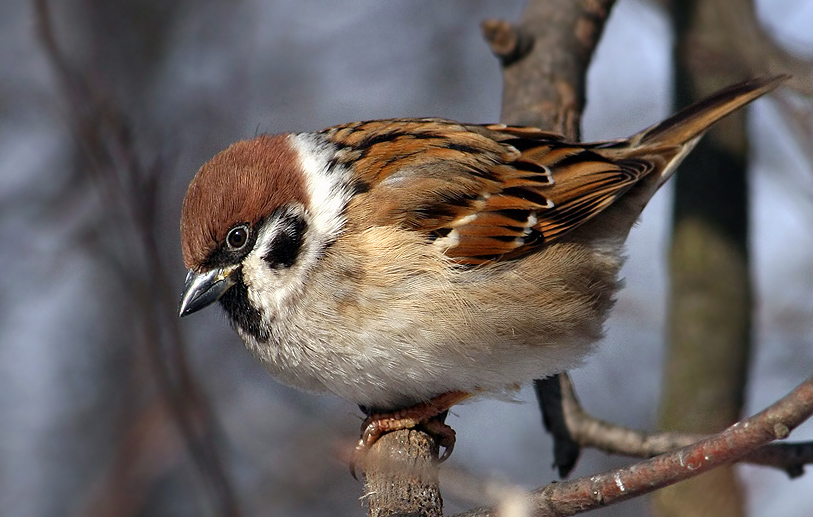 Вороны очень умны. Фигура у вороны довольно неуклюжая. Ест ворона всё. Падаль, мыши, птички и их яйца, всякого рода черви и жуки, слизняки, рыба, овощи, фрукты, сыр, творог-всё ей годится. В природе ворона безусловно полезна, но вблизи человеческого жилья становится воровкой.
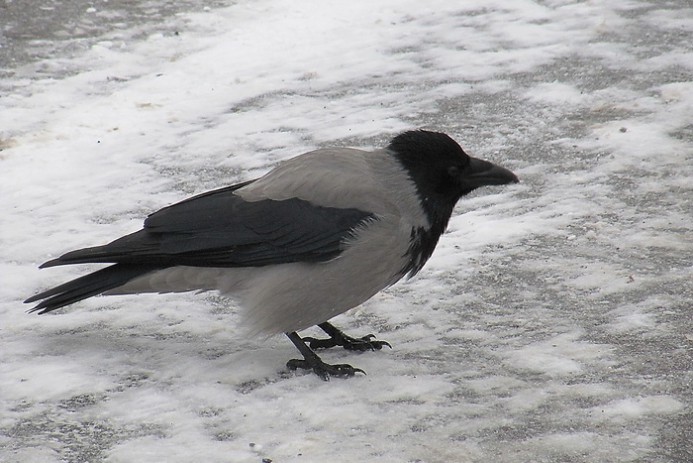 Помогайте птицам!
Зимующие птицы не боятся морозов и ухитряются добывать еду даже в самую холодную погоду. Они отыскивают насекомых, спрятавшихся в трещины коры, в щели заборов, отыскивают плоды и семена лиственных растений. Но во время снегопадов, метелей и сильных морозов птицы голодают и даже погибают. Они прилетят к нашим жилищам за помощью. И мы с вами должны помочь пережить зиму пернатым друзьям.